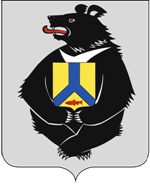 Управление Губернатора и Правительства края 
по противодействию коррупции

Реализация Постановления Правительства Хабаровского края от 3 декабря 2020 г. № 521-пр "О мерах по противодействию коррупции в государственных учреждениях Хабаровского края, государственных унитарных предприятиях Хабаровского края"
«Постановление Правительства 
Хабаровского края
 от 3 декабря 2020 г. №521-пр»
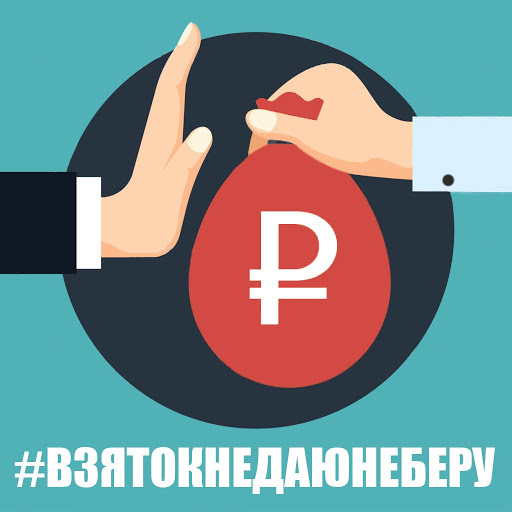 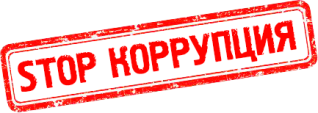 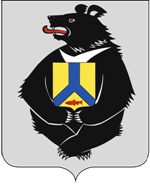 КОРРУПЦИЯ С ТОЧКИ ЗРЕНИЯ РОССИЙСКОГО ЗАКОНОДАТЕЛЬСТВА
Федеральный закон «О противодействии коррупции» от 25.12.2008 N 273-ФЗ
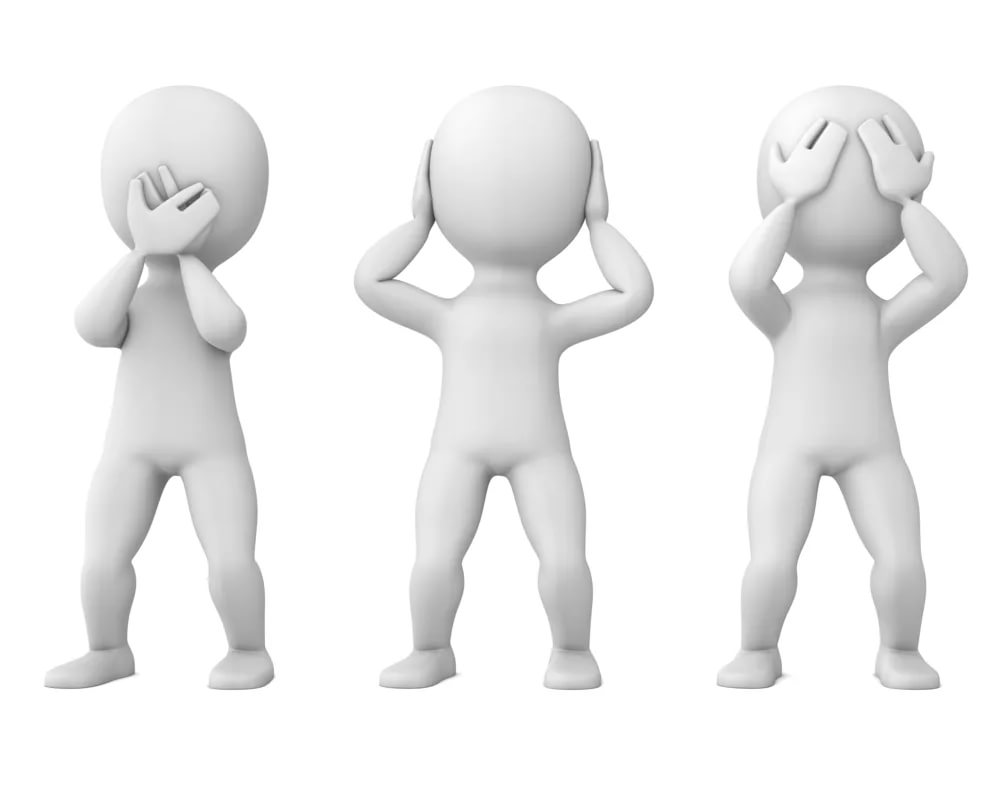 злоупотребление служебным положением, 
 дача взятки, получение взятки, 
 злоупотребление полномочиями, 
 коммерческий подкуп, 
 иное незаконное использование физическим лицом своего должностного положения вопреки законным интересам общества и государства в целях получения выгоды в виде денег, ценностей, иного имущества или услуг имущественного характера, иных имущественных прав для себя или для третьих лиц либо незаконное предоставление такой выгоды указанному лицу другими физическими лицами, 
либо все вышеперечисленное в интересах юридического лица.
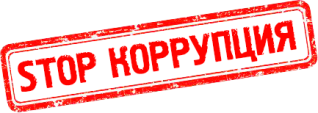 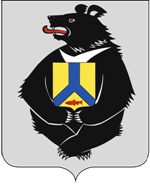 В соответствии со статьей 10 Федерального закона
 от 25 декабря 2008 г.        № 273-ФЗ «О противодействии коррупции» (далее - Федеральный закон № 273-ФЗ) 
	 Под конфликтом интересов в настоящем Федеральном законе понимается ситуация, при которой личная заинтересованность (прямая или косвенная) лица, замещающего должность, замещение которой предусматривает обязанность принимать меры по предотвращению и урегулированию конфликта интересов, влияет или может повлиять на надлежащее, объективное и беспристрастное исполнение им должностных (служебных) обязанностей (осуществление полномочий).
Личные интересы
Структура конфликта
 интересов:
Государство
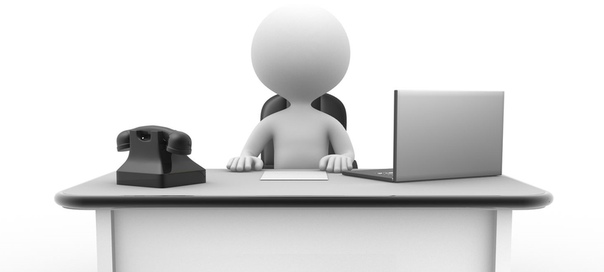 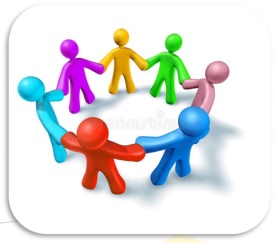 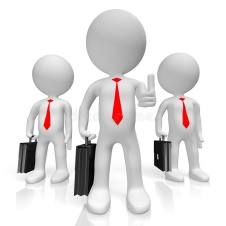 Физические и юридические лица
Близкие и друзья
Лицо, замещающее должность
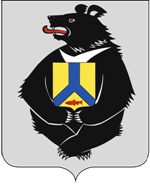 Почему важно регулировать?
Конфликт интересов – это не всегда коррупция!
Ключевое отличие заключается в том, что ситуации конфликта интересов должностное лицо еще не сделало окончательного выбора. Оно может склониться как в сторону личного интереса, так и в сторону должного исполнения обязанностей.  
	Поэтому своевременное выявление таких ситуаций и принятие адекватных мер по минимизации этического выбора должностного лица становится важным средством предупреждения коррупционных правонарушений.
Ключевые «области регулирования», где возникновение конфликта интересов является наиболее вероятным:
выполнение отдельных функций управления в отношении родственников и/или иных лиц, с которыми связана личная заинтересованность работников; 
 получение подарков и услуг; 
имущественные обязательства и судебные разбирательства; 
взаимодействие с бывшим работодателем и трудоустройство после увольнения с государственной службы.
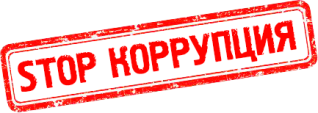 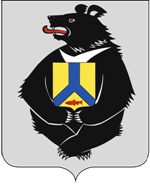 Меры по предупреждению коррупции в организации:
Определение подразделений или должностных лиц, ответственных за профилактику коррупционных и иных правонарушений
Сотрудничество организации с правоохранительными органами
Разработка и внедрение в практику стандартов и процедур, направленных на обеспечение добросовестной работы организации
Принятие кодекса этики и служебного поведения работников организации
Предотвращение и урегулирование конфликта интересов
Недопущение составления неофициальной отчетности и использования поддельных документов
требования ст.13.3 ФЗ «О противодействии коррупции»
Дополнительно рекомендуем изучить: письмо Минтруда России                                   от 10.07.2013 № 18-2/10/2-3836.
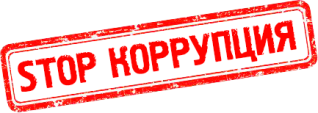 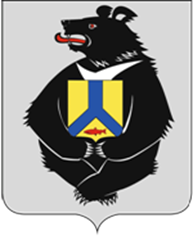 Цели проведения мероприятий антикоррупционного комплаенса:
Цели проведения мероприятий антикоррупционного                      комплаенса в организации:
Антикоррупционный комплаенс –
 это система мер внутри организации, направленная на предотвращение и профилактику совершения коррупционных преступлений сотрудниками организации.
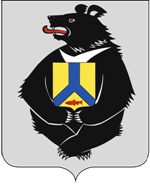 Постановление Правительства Хабаровского края
 от 3 декабря 2020 г. №521-пр
Организация утверждает:
Антикоррупционный стандарт государственного учреждениях
Обязанность принимать меры по предупреждению коррупции
Положение о предотвращении и урегулировании конфликта интересов в государственных учреждениях
нет
да
Внедрение стандартов и процедур, мониторинг, антикоррупционная пропаганда
Должностная инструкция
Декларация о конфликте интересов
8 простых вопросов о личной заинтересованности
Антикоррупционные стандарты распространяются на всех  работников организации, 
находящихся с ней в трудовых отношениях, вне зависимости от занимаемой должности.
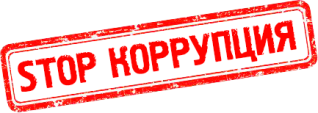 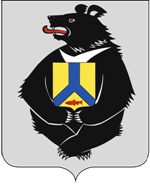 Методические рекомендации по проведению в федеральных государственных органах, органах государственной власти субъектов Российской Федерации, органах местного самоуправления, государственных внебюджетных фондах и иных организациях, осуществляющих закупки в соответствии с Федеральным законом от 5 апреля 2013 г. № 44-ФЗ «О контрактной системе в сфере закупок товаров, работ, услуг для обеспечения государственных и муниципальных нужд» и Федеральным законом от 18 июля 2011 г. № 223-ФЗ «О закупках товаров, работ, услуг отдельными видами юридических лиц», работы, направленной на выявление личной заинтересованности государственных и муниципальных служащих, работников при осуществлении таких закупок, которая приводит или может привести к конфликту интересов
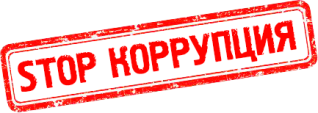 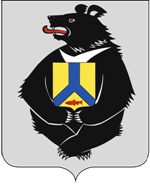 Правовая основа работы комиссии по противодействию коррупции:

Федеральный закон от 25 декабря 2008 г. № 273-ФЗ  «О противодействии коррупции»;
Указ Президента Российской Федерации от 1 июля 2010 г. № 821 «О комиссиях по соблюдению требований к служебному поведению федеральных государственных служащих и урегулированию конфликта интересов».
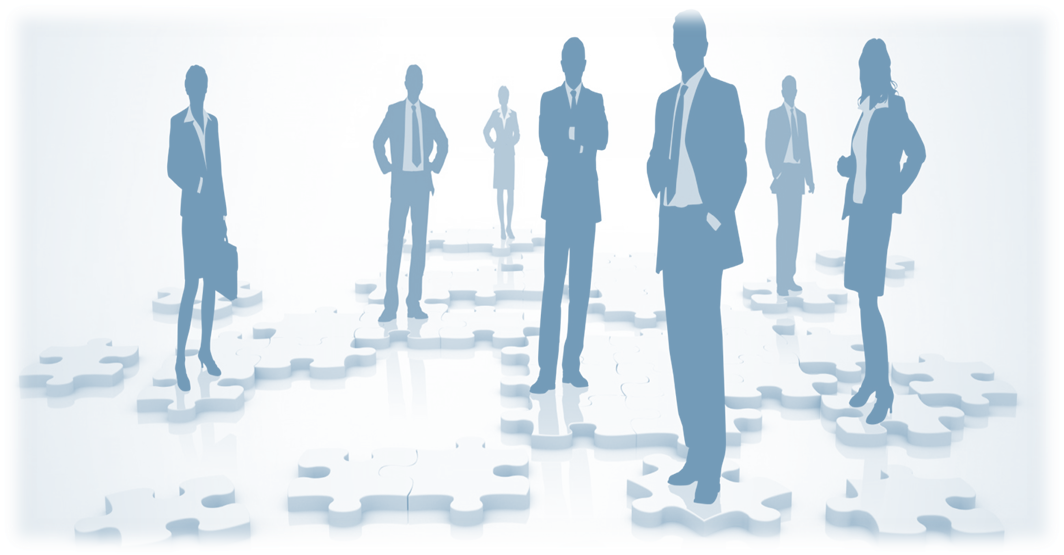 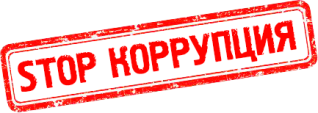 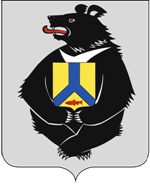 Порядок образования комиссии по противодействию коррупции.
		Комиссия образуется нормативным актом учреждения, 
	которым утверждаются состав комиссии (персональный состав) и порядок              	 работы.
			В состав комиссии входят:
заместитель руководителя государственного учреждения (председатель комиссии);
 должностное лицо структурного подразделения, ответственного за профилактику коррупционных и иных правонарушений, или должностное лицо, ответственное за профилактику коррупционных и иных правонарушений, учреждения;
Представитель юридического (правового) подразделения, других подразделений учреждения, определяемые его руководителем;
 должностное лицо органа власти края  (исполнительных органов края, осуществляющих от имени Хабаровского края функции и полномочия учредителя, полномочия собственника имущества организаций);
представитель (представители) научных организаций и образовательных учреждений среднего, высшего и дополнительного профессионального образования, деятельность которых связана с государственной службой;
представитель общественного совета, образованного при организации; представителей общественной организации ветеранов, профсоюзной организации.
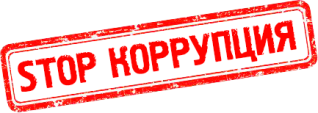 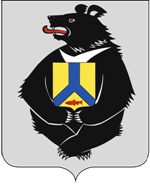 Постановление Правительства Хабаровского края
от 28 марта 2013 г. N 54-пр
«Об утверждении порядка представления лицами, поступающими
на должности руководителей краевых государственных
учреждений, руководителями краевых государственных
учреждений сведений о своих доходах, об имуществе
и обязательствах имущественного характера, а также
о доходах, об имуществе и обязательствах имущественного
характера своих супруга (супруги) и несовершеннолетних детей»;

Постановление Правительства Хабаровского края
от 13 мая 2013 г. N 108-пр
«Об утверждении положения о проверке достоверности и полноты
сведений о доходах, об имуществе и обязательствах
имущественного характера, представляемых гражданами,
претендующими на замещение должностей руководителей краевых
государственных учреждений, и лицами, замещающими эти
должности».
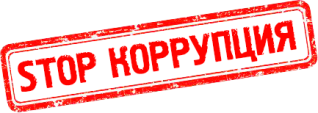 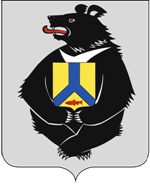 Анализ деклараций конфликте интересов, 
выявление коррупционных рисков:
Аффилированность:
Директор учреждения заключила 21 контракт с фирмами супруга;
В декларации о его коммерческой деятельности не указала сведения.
Министерство социального развития Московской области
Нарушение процедуры трудоустройства, дополнительно прямая подчиненность:
Директором учреждения являлась матерью, приняла на работу сына, который ранее занимал руководящую должность в Министерстве;
Уведомление о принятии бывшего ГГС на работу в учреждение не направленно в Министерство;
Комиссионно в Министерстве вопрос трудоустройства на должность заместителя директора учреждения не рассматривался.
Министерство физической культуры, спорта и туризма Московской области (далее – Министерство)
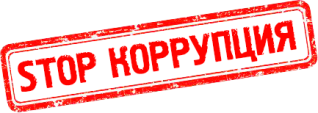 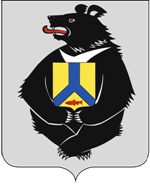 Примеры злоупотребления полномочиями 
подведомственными организациями:
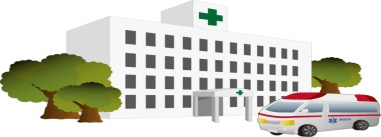 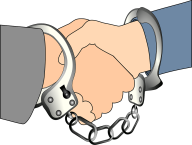 Сдача в аренду помещений медучреждения клинике супруга главврача (представление прокуратуры, увольнение руководителя учреждения)
ГБУЗ МО «Балашихинская стоматологическая поликлиника №1»
Заключение контрактов с коммерческими фирмами сына руководителя на 140 млн. руб. (увольнение руководителя).
ГБУЗ МО «Люберецкая районная больница №2»
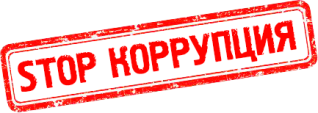 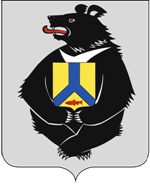 Примеры злоупотребления полномочиями 
подведомственными организациями:
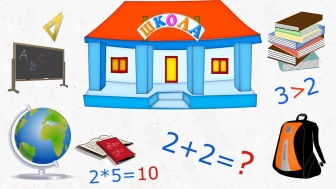 У директора школы работает в его подчинении супруга на должности учителя. Согласно пункту 3.3. Устава учреждения руководитель учреждения в установленном порядке осуществляет прием на работу и увольнение работников учреждения, утверждает должностные инструкции, решает вопросы оплаты труда работников учреждения.
             Кроме того, в учреждении действует Положение об условиях оплаты труда работников учреждения согласно которому руководителем учреждения в отношении начальников отделов устанавливаются, в том числе и повышающий персональный коэффициент к окладу, а также выплаты стимулирующего характера (премии по итогам работы в течение года, премии за высокое качество работ, премии за интенсивность и высокие результаты работы).
              Следовательно, директор школы принимает обязательные для исполнения решения по кадровым, организационным, финансовым и иным вопросам в отношении учителя – своей супруги.
Специалист по кадрам фиктивно устраивает на работу двоюродного брата супруга в образовательное учреждение и фиктивно оформляет его студентом, получает на него банковскую карту. В течение года она снимает с карты на свои нужды стипендию и заработную плату родственника.
                   Родственник документов никаких не передавал, заявлений не писал, работу и учебу не посещал. Пользуясь доверием работников организации и недостаточным контролем руководства учреждения, она оформляла необходимые документы, переводила его с должности на должность, просила педагогов проставлять положительные оценки в зачетной книжке
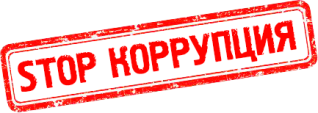 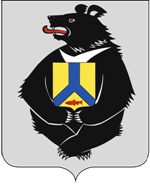 Типичные нарушения закона при реализации мер, 
предусмотренных нормативными правовыми актами:
Типичные нарушения закона при реализации мер, 
предусмотренных нормативными правовыми актами:
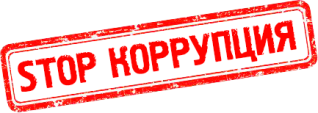 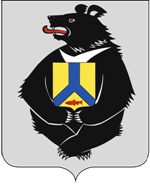 ПРЕСТУПЛЕНИЯ ПРОТИВ ГОСУДАРСТВЕННОЙ ВЛАСТИ
статья 285 Уголовного кодекса Российской Федерации
«Злоупотребление должностными полномочиями»
Использование должностным лицом своих служебных полномочий вопреки интересам службы, если это деяние совершено из корыстной или иной личной заинтересованности и повлекло существенное нарушение прав и законных интересов граждан или организаций либо охраняемых законом интересов общества или государства,
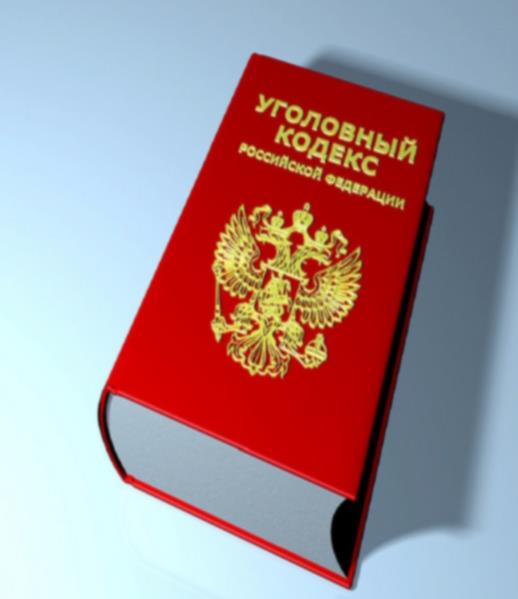 наказывается штрафом в размере до восьмидесяти тысяч рублей или в размере заработной платы или иного дохода осужденного за период до шести месяцев, либо лишением права занимать определенные должности или заниматься определенной деятельностью на срок до пяти лет, либо принудительными работами на срок до четырех лет, либо арестом на срок от четырех до шести месяцев, либо лишением свободы на срок до четырех лет.
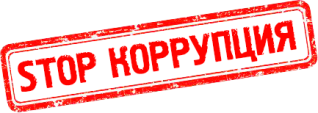 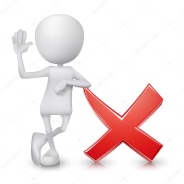 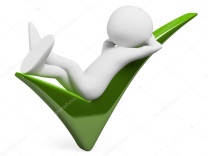 Стоимость не более 3000 рублей
Ответственность за коррупционные административные правонарушения предусмотрена в Кодексе Российской Федерации об административных
Правонарушениях:
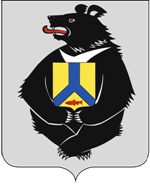 часть 1 статьи  2.1. КоАП РФ:
Административным правонарушением - признается противоправное, виновное действие (бездействие) физического или юридического лица, за которое настоящим Кодексом об или законами субъектов Российской Федерации об административных правонарушениях установлена административная ответственность.
статья 4.5. КоАП РФ:
Давность привлечения к административной ответственности:
1. Постановление по делу об административном правонарушении
не может быть вынесено по истечении двух месяцев (по делу
об административном правонарушении, рассматриваемому
судьей, - по истечении трех месяцев) со дня совершения
административного правонарушения, за нарушение
законодательства Российской Федерации ….
о противодействии коррупции - по истечении шести
лет со дня совершения административного
правонарушения.
2.  При длящемся административном правонарушении сроки,
предусмотренные частью 1 настоящей статьи, начинают
Исчисляться со дня обнаружения административного правонарушения.
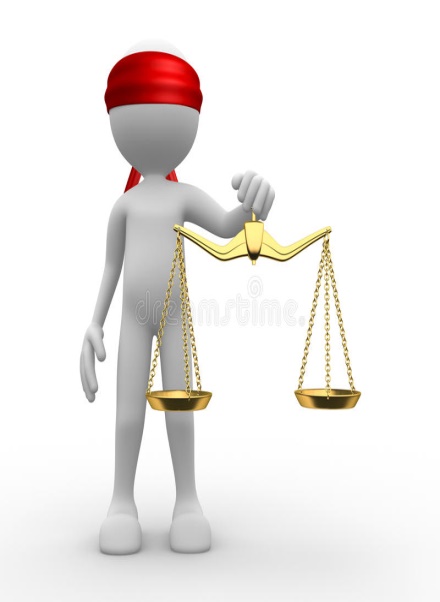 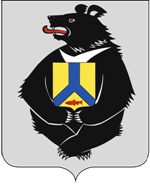 Уведомление о приеме бывшего госслужащего 
на работу предприятием:
При заключении работодателем трудового договора с гражданином, который замещал определенную законодательством должность государственной или муниципальной службы, и с момента увольнения которого с такой службы не прошло более двух лет, этот новый работодатель обязан сообщать  в 10-дневный срок о заключении трудового договора бывшему работодателю служащего в соответствующий государственный или муниципальный орган.
ч. 3 ст. 64.1 ТК РФ; Федеральный закон от 25 декабря 2008 годаN 273-ФЗ  «О противодействии коррупции»
Чтобы работодателю убедиться, что должность бывшего служащего входит в перечни, и, следовательно, такому работодателю нужно подавать уведомление на нового работника, он может воспользоваться пп.1 п. 51 Методических рекомендаций, утв. Письмом Минтруда от 11.05.2017 № 18-4/10/П-2943.
	За  неисполнение порядка уведомления, предусмотрена ответственность
ст. 19.29 КоАП РФ (незаконное привлечение к трудовой деятельности либо к выполнению работ или оказанию услуг государственного или муниципального служащего, либо бывшего государственного или муниципального служащего).
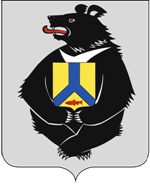 Уведомление о склонении к совершению коррупционных правонарушений:
в соответствии со статьей 9 Федерального закона от 25.12.2008 № 273 – ФЗ «О противодействии коррупции»
Должностные лица:
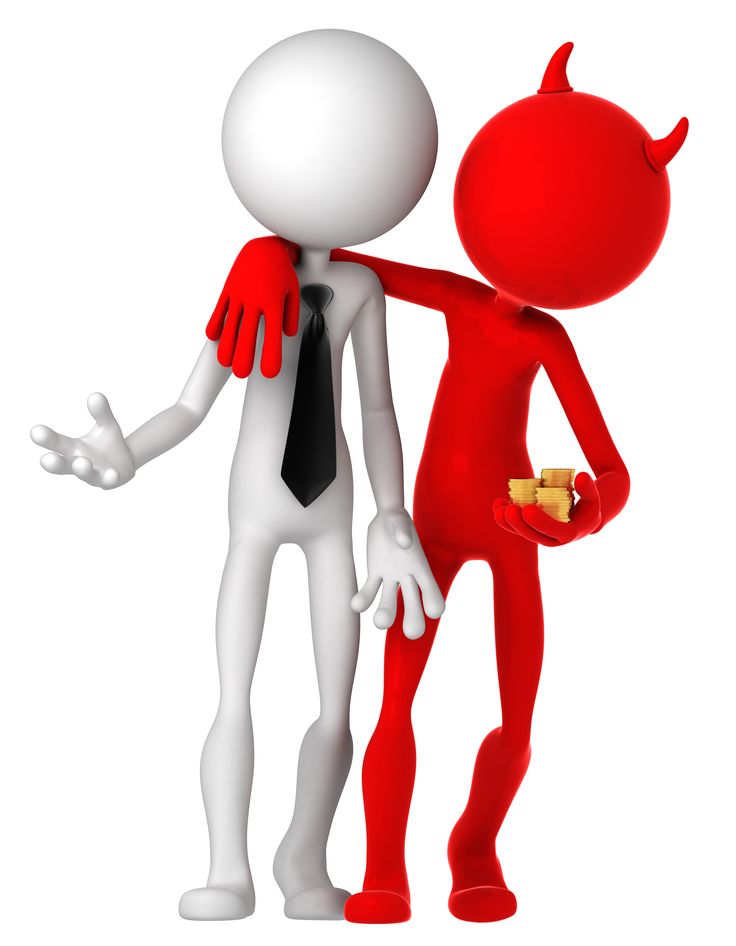 Дополнительно необходимо изучить: информацию  Минтруда России от 04.03.2013  «Обзор рекомендаций по осуществлению комплекса организационных, разъяснительных и иных  иных мер по недопущению должностными лицами поведения, которое может восприниматься окружающими как обещание дачи взятки или предложение дачи взятки либо как согласие принять взятку или как просьба о даче взятки»
уведомлять обо всех случаях обращения к нему каких-либо лиц в целях склонения его к совершению коррупционных правонарушений
представителя нанимателя
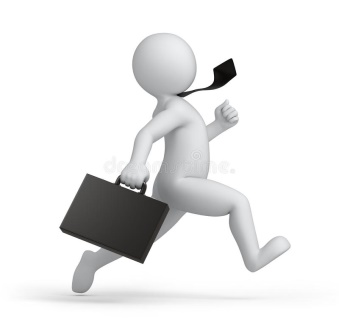 органы прокуратуры
другие государственные органы
Ответственность организаций и их должностных лиц за нарушение законодательства о противодействии коррупции
Ключевым признаком состава коррупционного правонарушения всегда является незаконное получение преимуществ (состоявшееся или потенциальное, как правило, посредством вознаграждения либо иного нелегитимного воздействия на должностное лицо)
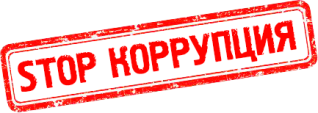 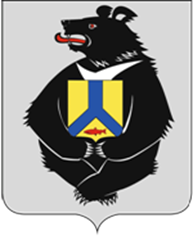 Статистика преступлений коррупционного характера:
Российская Федерация
Хабаровский край
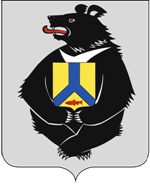 Число лиц,
осужденных  за преступления
 коррупционной направленности судами края:
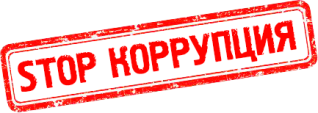 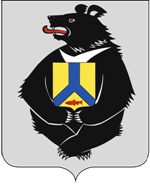 Размещение информации на сайте организации 
о проделанной антикоррупционной работе должно осуществляться в соответствии с :
ПРИКАЗОМ МИНИСТЕРСТВО ТРУДА 
 СОЦИАЛЬНОЙ ЗАЩИТЫ РОССИЙСКОЙ ФЕДЕРАЦИИ
 
			от 7 октября 2013 г. N 530н
 «О ТРЕБОВАНИЯХ
К РАЗМЕЩЕНИЮ И НАПОЛНЕНИЮ ПОДРАЗДЕЛОВ, ПОСВЯЩЕННЫХ
ВОПРОСАМ ПРОТИВОДЕЙСТВИЯ КОРРУПЦИИ, ОФИЦИАЛЬНЫХ САЙТОВ
ФЕДЕРАЛЬНЫХ ГОСУДАРСТВЕННЫХ ОРГАНОВ, ЦЕНТРАЛЬНОГО БАНКА
РОССИЙСКОЙ ФЕДЕРАЦИИ, ПЕНСИОННОГО ФОНДА РОССИЙСКОЙ
ФЕДЕРАЦИИ, ФОНДА СОЦИАЛЬНОГО СТРАХОВАНИЯ РОССИЙСКОЙ
ФЕДЕРАЦИИ, ФЕДЕРАЛЬНОГО ФОНДА ОБЯЗАТЕЛЬНОГО МЕДИЦИНСКОГО
СТРАХОВАНИЯ, ГОСУДАРСТВЕННЫХ КОРПОРАЦИЙ (КОМПАНИЙ), ИНЫХ
ОРГАНИЗАЦИЙ, СОЗДАННЫХ НА ОСНОВАНИИ ФЕДЕРАЛЬНЫХ ЗАКОНОВ,
И ТРЕБОВАНИЯХ К ДОЛЖНОСТЯМ, ЗАМЕЩЕНИЕ КОТОРЫХ ВЛЕЧЕТ
ЗА СОБОЙ РАЗМЕЩЕНИЕ СВЕДЕНИЙ О ДОХОДАХ, РАСХОДАХ,
ОБ ИМУЩЕСТВЕ И ОБЯЗАТЕЛЬСТВАХ ИМУЩЕСТВЕННОГО ХАРАКТЕРА»
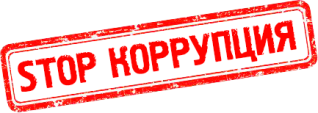 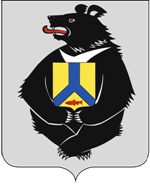 Спасибо за внимание!
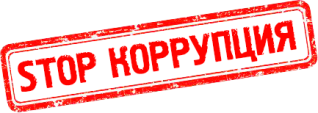